#AWS20100302001AlphaFields 6x6x6 Transformation/Renewal Coordination Matrix
A Systematic Transformation & Renewal Coordination Approach
 for Extended-Enterprise Transformation Acceleration
10/22/12
Copyright © 2007-2010 AlphaFields. All Rights Reserved.
1
The Need for A Systematic Transformation & RenewalCoordination Approach for Extended-Enterprise Transformation Acceleration
Emerging new competition in 
systemic innovations require 
further transformation in…

Speed

Innovation

Service levels

Cost effectiveness

Business alignment

“Platforms”
In extended systems-enterprise renewal 
& transformation, such acceleration 
perspectives interpret into..

Extended Enterprise Speed, Agility & Resiliency

Through-Life Value-Creation-Systems Innovation

Extended-Enterprise Operational Service Levels

Sustainable Cost Effectiveness & Commitment

Systems-Enterprise Business Alignment

Platforms, Capabilities & Operations
A holistic, continuous and systematic transformation & renewal coordination approach for extended-enterprise transformation acceleration is needed…
10/22/12
Copyright © 2007-2010 AlphaFields. All Rights Reserved.
2
AlphaFields 6x6x6 Transformation/Renewal Coordination MatrixA Systematic Transformation & Renewal Coordination Approachfor Extended-Enterprise Transformation Acceleration
Continuous review, steering, and 
orchestration of progress at 
improving six categories: 

speed, 
innovation, 
service levels,
cost effectiveness, 
business alignment and 
“platforms”. 

Emphasis on Cross-Coordination across Multiple Concurrent Domains
Extended Enterprise
 Speed, Agility & 
Resiliency
Through-Life
Value-Creation-Systems 
Innovation
Platforms, 
Capabilities &
Operations
…6-by-6 interactions
which require well-organized 
[extended-]enterprise-wide 
cross-coordination…
Systems-Enterprise
Business 
Alignment
Extended-Enterprise
 Operational Service 
Levels
Sustainable Cost
Effectiveness &
Commitment
10/22/12
Copyright © 2007-2010 AlphaFields. All Rights Reserved.
3
A "Six by Six” Transformation/Renewal Coordination Approach…however, a “flat matrix” view isn’t enough, but a set of additional dimensions must taken explicitly into continuous, pervasive considerations & coordination, to harness the power of extended-enterprise systemic innovation exploration & exploitation…
Extended Enterprise Speed, Agility & Resiliency
Through-Life Value-Creation-Systems Innovation
Extended-Enterprise  Operational Service 
Levels
Systems-Enterprise Business 
Alignment
Sustainable Cost
Effectiveness & Commitment
Platforms, Capabilities &
Operations
2
Extended Enterprise Speed, Agility & Resiliency
2
Through-Life Value-Creation-Systems Innovation
2
Extended-Enterprise  Operational Service 
Levels
2
Systems-Enterprise Business 
Alignment
2
Sustainable Cost
Effectiveness & Commitment
2
Platforms, Capabilities &
Operations
2
denotes ”second-order” change acceleration
10/22/12
Copyright © 2007-2010 AlphaFields. All Rights Reserved.
4
An AlphaFields 6x6x6 Transformation/Renewal Coordination Matrix…requires integration across multiple value-networks
Emergence
Asymmetry
Agility
Online/Ad-Hoc
Transient
Through-Life
Continuous review, steering, and 
orchestration of progress at 
improving six categories: 

speed, 
innovation, 
service levels,
cost effectiveness, 
business alignment and 
“platforms”. 

Emphasis on cross-coordination across multiple value-networks
Tier 1:
The Customer Value Network
Tier 6:
The Solution Value Network
Tier 2:
The Market Space Value Network
Design/Architeture
Symmetry
Inertia
Systemic
Value-Systems
Through-Life Innovation
v
Tier 5:
The Intervention/ Project Value Network
Tier 3:
The Industry Value Network
Tier 4:
The System Value Network
10/22/12
Copyright © 2007-2010 AlphaFields. All Rights Reserved.
5
An AlphaFields 6x6x6 Transformation/Renewal Coordination Matrix…requires integration across systematic strategy-to-operations transformation
Continuous review, steering, and 
orchestration of progress at 
improving six categories: 

speed, 
innovation, 
service levels,
cost effectiveness, 
business alignment and 
“platforms”. 

Emphasis on cross-coordination across strategy-to-operations through-life transformation
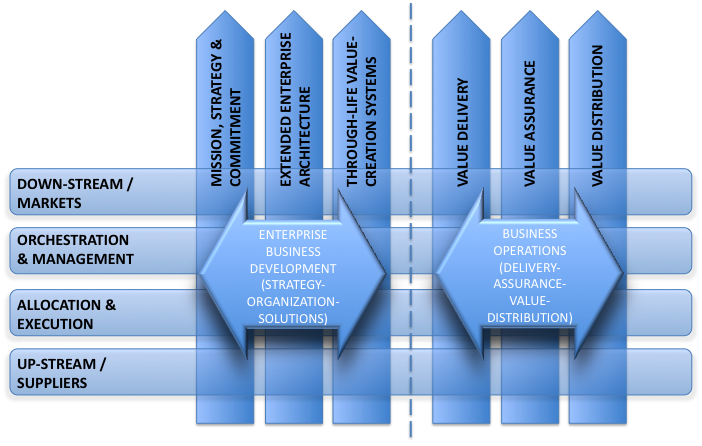 10/22/12
Copyright © 2007-2010 AlphaFields. All Rights Reserved.
6
An AlphaFields 6x6x6 Transformation/Renewal Coordination Matrix…requires integration across renewal vs. legacy-inertia transformation
Continuous review, steering, and 
orchestration of progress at 
improving six categories: 

speed, 
innovation, 
service levels,
cost effectiveness, 
business alignment and 
“platforms”. 

Emphasis on cross-coordination across the renewal vs. legacy commitment-inertia transformation integration
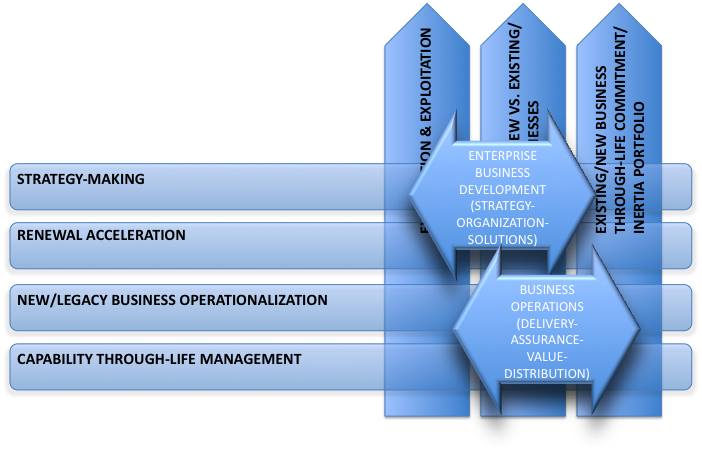 10/22/12
Copyright © 2007-2010 AlphaFields. All Rights Reserved.
7
An AlphaFields 6x6x6 Transformation/Renewal Coordination Matrix…requires integration across the entire [extended] systems-enterprise transformation
Continuous review, steering, and 
orchestration of progress at 
improving six categories: 

speed, 
innovation, 
service levels,
cost effectiveness, 
business alignment and 
“platforms”. 

Emphasis on cross-coordination across the renewal of the entire extended systems-enterprise
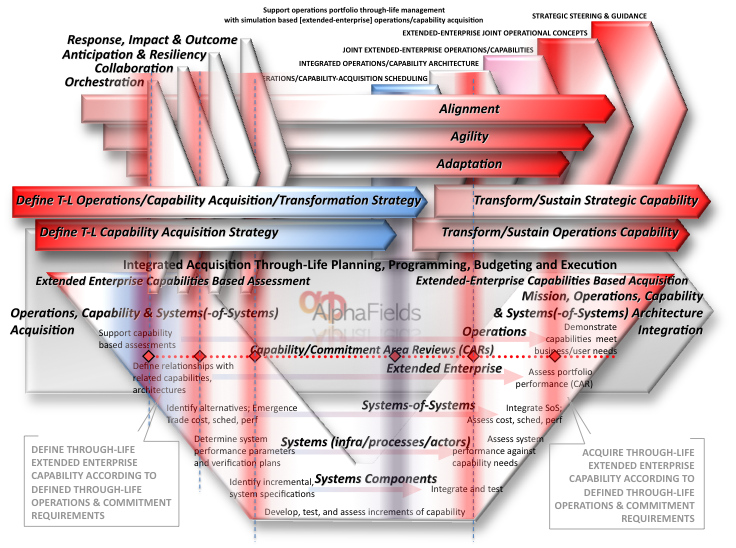 10/22/12
Copyright © 2007-2010 AlphaFields. All Rights Reserved.
8
An AlphaFields 6x6x6 Transformation/Renewal Coordination Matrix…requires integration across the entire [extended] systems-enterprise transformation
Continuous review, steering, and 
orchestration of progress at 
improving six categories: 

speed, 
innovation, 
service levels,
cost effectiveness, 
business alignment and 
“platforms”. 

Emphasis on cross-coordination across the renewal of the entire extended systems-enterprise driver/enabler/operations scale-shift
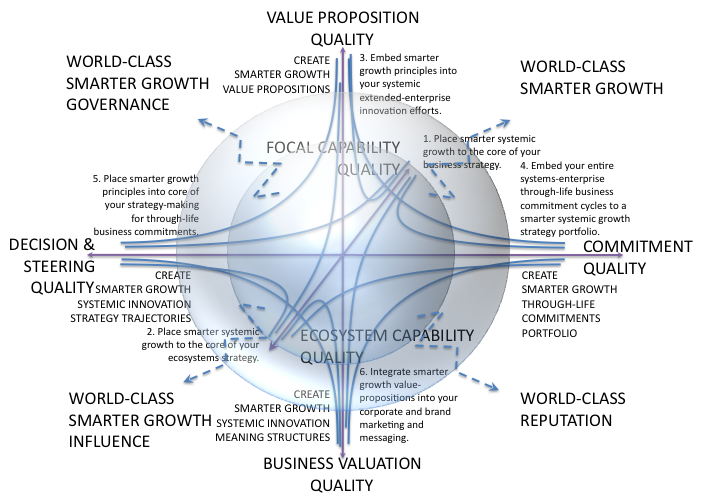 10/22/12
Copyright © 2007-2010 AlphaFields. All Rights Reserved.
9
An AlphaFields 6x6x6 Transformation/Renewal Coordination Matrix…embedded within our robust renewal frameworkensures the sustainable results…
Continuous review, steering, and 
orchestration of progress at 
improving six categories: 

speed, 
innovation, 
service levels,
cost effectiveness, 
business alignment and 
“platforms”. 

Emphasis on cross-coordination across the through-life steering, resourcing, and transformation execution
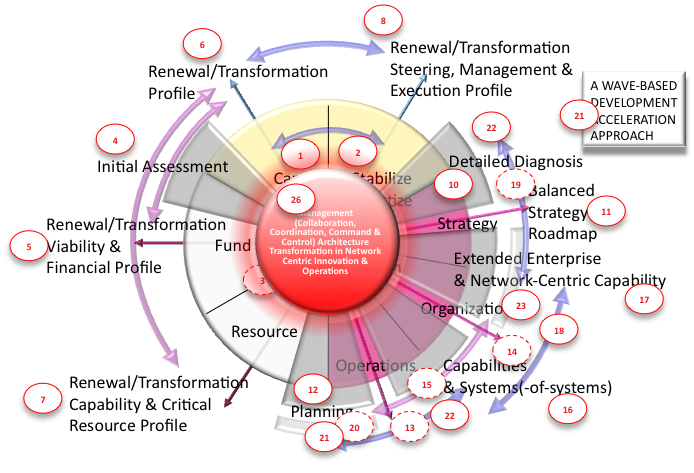 10/22/12
Copyright © 2007-2010 AlphaFields. All Rights Reserved.
10
An AlphaFields 6x6x6 Transformation/Renewal Coordination Matrix…embedded within our robust renewal frameworkensures the sustainable results…
Continuous review, steering, and 
orchestration of progress at 
improving six categories: 

speed, 
innovation, 
service levels,
cost effectiveness, 
business alignment and 
“platforms”. 

Emphasis on cross-coordination across the through-life steering, resourcing, and transformation execution
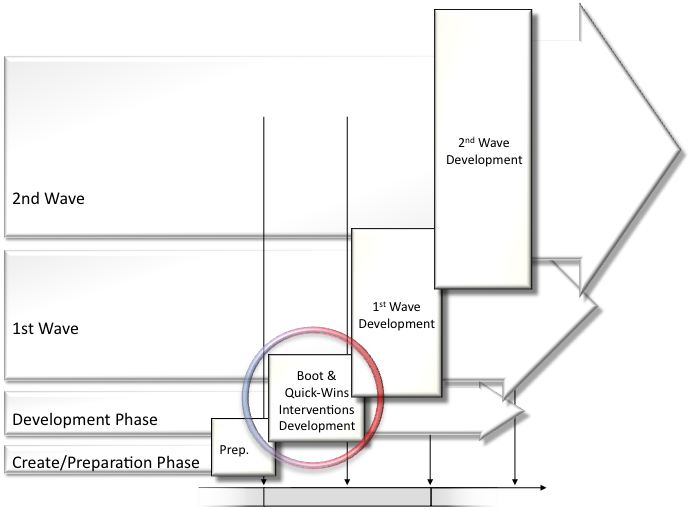 10/22/12
Copyright © 2007-2010 AlphaFields. All Rights Reserved.
11
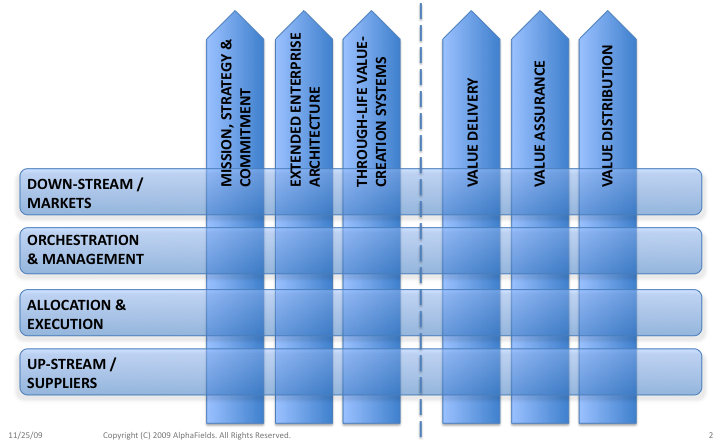 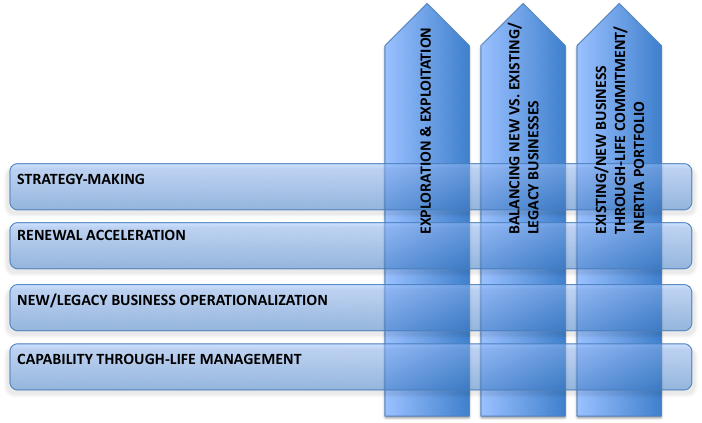 …leading toa "Six by Six …by Six (+1)”transformation approach
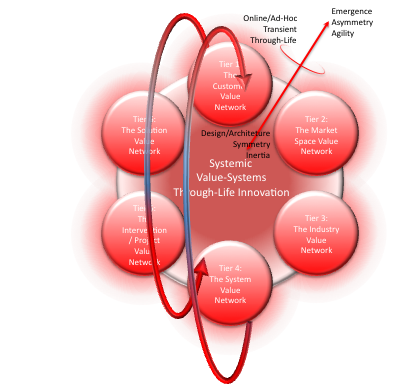 Extended Enterprise Speed, Agility & Resiliency
Through-Life Value-Creation-Systems Innovation
Extended-Enterprise  Operational Service 
Levels
Systems-Enterprise Business 
Alignment
Sustainable Cost
Effectiveness & Commitment
Platforms, Capabilities &
Operations
2
Extended Enterprise Speed, Agility & Resiliency
2
Through-Life Value-Creation-Systems Innovation
2
Extended-Enterprise  Operational Service 
Levels
2
Systems-Enterprise Business 
Alignment
2
Sustainable Cost
Effectiveness & Commitment
2
Platforms, Capabilities &
Operations
2
denotes ”second-order” change acceleration
10/22/12
Copyright © 2007-2010 AlphaFields. All Rights Reserved.
12
Enable fast-track/accelerated transformation/renewal…while ensuring operational delivery robustness…
Continuous review, steering, and 
orchestration of progress at 
improving six categories: 

speed, 
innovation, 
service levels, 
cost effectiveness, 
business alignment and 
“platforms”. 

Emphasis on cross-coordination across multiple concurrent domains
Extended Enterprise
 Speed, Agility & 
Resiliency
Through-Life
Value-Creation-Systems 
Innovation
Platforms, 
Capabilities &
Operations
Systems-Enterprise
Business 
Alignment
Extended-Enterprise
 Operational Service 
Levels
Sustainable Cost
Effectiveness &
Commitment
10/22/12
Copyright © 2007-2010 AlphaFields. All Rights Reserved.
13
Enable fast-track/accelerated transformation/renewal…while aligning the innovative transformation elements…
Continuous review, steering, and 
orchestration of progress at 
improving six categories: 

speed, 
innovation, 
service levels, 
cost effectiveness, 
business alignment and 
“platforms”. 

Emphasis on cross-coordination across multiple concurrent domains
Extended Enterprise
 Speed, Agility & 
Resiliency
Through-Life
Value-Creation-Systems 
Innovation
Platforms, 
Capabilities &
Operations
Systems-Enterprise
Business 
Alignment
Extended-Enterprise
 Operational Service 
Levels
Sustainable Cost
Effectiveness &
Commitment
10/22/12
Copyright © 2007-2010 AlphaFields. All Rights Reserved.
14
Enable fast-track/accelerated transformation/renewal…while ensuring sustainable systemic innovation robustness…
Continuous review, steering, and 
orchestration of progress at 
improving six categories: 

speed, 
innovation, 
service levels, 
cost effectiveness, 
business alignment and 
“platforms”. 

Emphasis on cross-coordination across multiple concurrent domains
Extended Enterprise
 Speed, Agility & 
Resiliency
Through-Life
Value-Creation-Systems 
Innovation
Platforms, 
Capabilities &
Operations
Systems-Enterprise
Business 
Alignment
Extended-Enterprise
 Operational Service 
Levels
Sustainable Cost
Effectiveness &
Commitment
10/22/12
Copyright © 2007-2010 AlphaFields. All Rights Reserved.
15
Enable fast-track/accelerated transformation/renewal…while aligning operational delivery robustness & through-life commitments transformation to systemic sustainable innovation…
Continuous review, steering, and 
orchestration of progress at 
improving six categories: 

speed, 
innovation, 
service levels, 
cost effectiveness, 
business alignment and 
“platforms”. 

Emphasis on cross-coordination across multiple concurrent domains
Extended Enterprise
 Speed, Agility & 
Resiliency
Through-Life
Value-Creation-Systems 
Innovation
Platforms, 
Capabilities &
Operations
Systems-Enterprise
Business 
Alignment
Extended-Enterprise
 Operational Service 
Levels
Sustainable Cost
Effectiveness &
Commitment
10/22/12
Copyright © 2007-2010 AlphaFields. All Rights Reserved.
16
Enable fast-track/accelerated transformation/renewal…while aligning operational delivery with enabling capabilities etc transformation…
Continuous review, steering, and 
orchestration of progress at 
improving six categories: 

speed, 
innovation, 
service levels, 
cost effectiveness, 
business alignment and 
“platforms”. 

Emphasis on cross-coordination across multiple concurrent domains
Extended Enterprise
 Speed, Agility & 
Resiliency
Through-Life
Value-Creation-Systems 
Innovation
Platforms, 
Capabilities &
Operations
Systems-Enterprise
Business 
Alignment
Extended-Enterprise
 Operational Service 
Levels
Sustainable Cost
Effectiveness &
Commitment
10/22/12
Copyright © 2007-2010 AlphaFields. All Rights Reserved.
17
Enable fast-track/accelerated transformation/renewal…while aligning systemic sustainable innovation with short-to-long-term & strategic-to-operational extended-enterprise business alignment…
Continuous review, steering, and 
orchestration of progress at 
improving six categories: 

speed, 
innovation, 
service levels, 
cost effectiveness, 
business alignment and 
“platforms”. 

Emphasis on cross-coordination across multiple concurrent domains
Extended Enterprise
 Speed, Agility & 
Resiliency
Through-Life
Value-Creation-Systems 
Innovation
Platforms, 
Capabilities &
Operations
Systems-Enterprise
Business 
Alignment
Extended-Enterprise
 Operational Service 
Levels
Sustainable Cost
Effectiveness &
Commitment
10/22/12
Copyright © 2007-2010 AlphaFields. All Rights Reserved.
18
Enable fast-track/accelerated transformation/renewal…while aligning speed, agility and resiliency with sustainable performance levels and related enablers…
Continuous review, steering, and 
orchestration of progress at 
improving six categories: 

speed, 
innovation, 
service levels, 
cost effectiveness, 
business alignment and 
“platforms”. 

Emphasis on cross-coordination across multiple concurrent domains
Extended Enterprise
 Speed, Agility & 
Resiliency
Through-Life
Value-Creation-Systems 
Innovation
Platforms, 
Capabilities &
Operations
Systems-Enterprise
Business 
Alignment
Extended-Enterprise
 Operational Service 
Levels
Sustainable Cost
Effectiveness &
Commitment
10/22/12
Copyright © 2007-2010 AlphaFields. All Rights Reserved.
19
…Such multiple concurrent perspectives coordination requirean expansion of a ”flat Six-by-Six” perspective into a more elaborate transformation/renewal coordination approach…
Extended Enterprise Speed, Agility & Resiliency
Through-Life Value-Creation-Systems Innovation
Extended-Enterprise  Operational Service 
Levels
Systems-Enterprise Business 
Alignment
Sustainable Cost
Effectiveness & Commitment
Platforms, Capabilities &
Operations
2
Extended Enterprise Speed, Agility & Resiliency
2
Through-Life Value-Creation-Systems Innovation
2
Extended-Enterprise  Operational Service 
Levels
2
Systems-Enterprise Business 
Alignment
2
Sustainable Cost
Effectiveness & Commitment
2
Platforms, Capabilities &
Operations
2
denotes ”second-order” change acceleration
10/22/12
Copyright © 2007-2010 AlphaFields. All Rights Reserved.
20
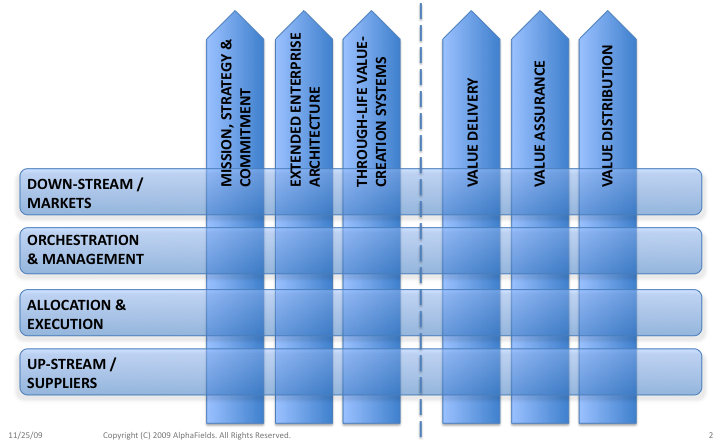 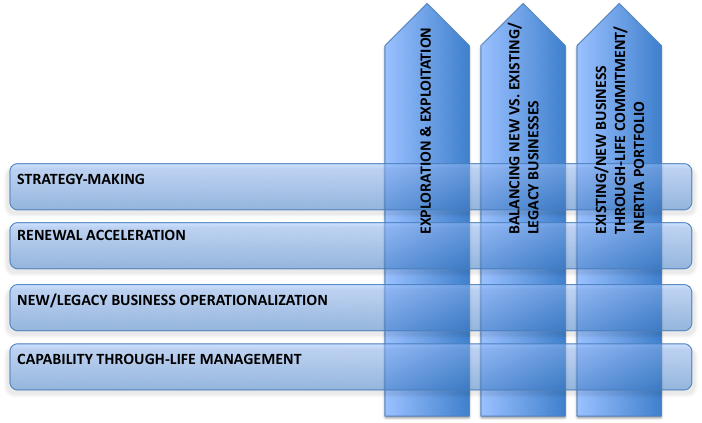 …"Six by Six …by Six (+1)”transformation/renewal coordination approach
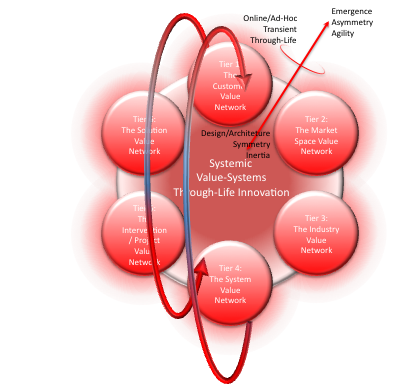 Extended Enterprise Speed, Agility & Resiliency
Through-Life Value-Creation-Systems Innovation
Extended-Enterprise  Operational Service 
Levels
Systems-Enterprise Business 
Alignment
Sustainable Cost
Effectiveness & Commitment
Platforms, Capabilities &
Operations
2
Extended Enterprise Speed, Agility & Resiliency
2
Through-Life Value-Creation-Systems Innovation
2
Extended-Enterprise  Operational Service 
Levels
2
Systems-Enterprise Business 
Alignment
2
Sustainable Cost
Effectiveness & Commitment
2
Platforms, Capabilities &
Operations
2
denotes ”second-order” change acceleration
10/22/12
Copyright © 2007-2010 AlphaFields. All Rights Reserved.
21
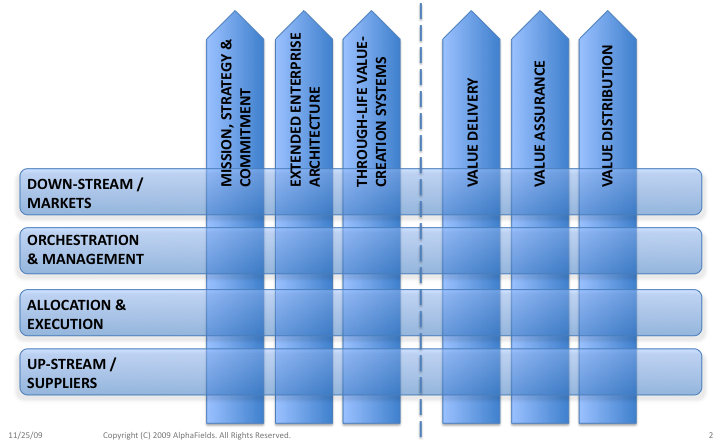 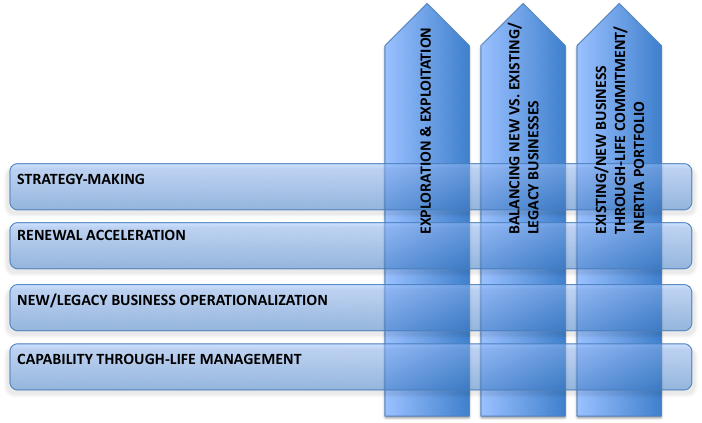 "Six by Six …by Six (+1)”transformation/renewalcoordination across…
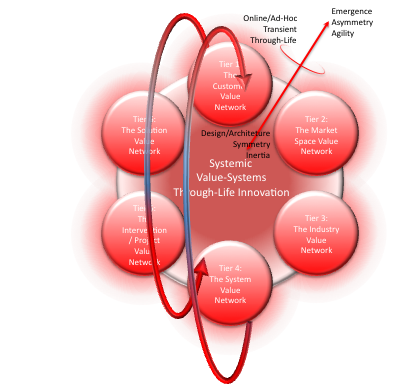 Extended Enterprise Speed, Agility & Resiliency
Through-Life Value-Creation-Systems Innovation
Extended-Enterprise  Operational Service 
Levels
Systems-Enterprise Business 
Alignment
Sustainable Cost
Effectiveness & Commitment
Platforms, Capabilities &
Operations
2
Extended Enterprise Speed, Agility & Resiliency
2
Through-Life Value-Creation-Systems Innovation
Extended Enterprise Speed, Agility & Resiliency
2
Extended-Enterprise  Operational Service 
Levels
2
Systems-Enterprise Business 
Alignment
2
Sustainable Cost
Effectiveness & Commitment
2
Platforms, Capabilities &
Operations
2
denotes ”second-order” change acceleration
10/22/12
Copyright © 2007-2010 AlphaFields. All Rights Reserved.
22
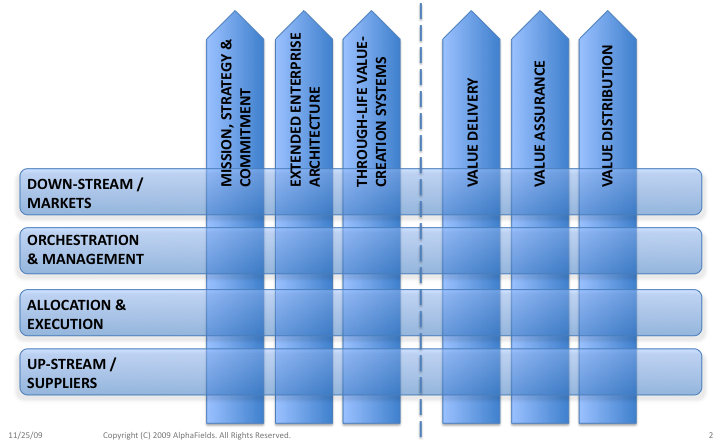 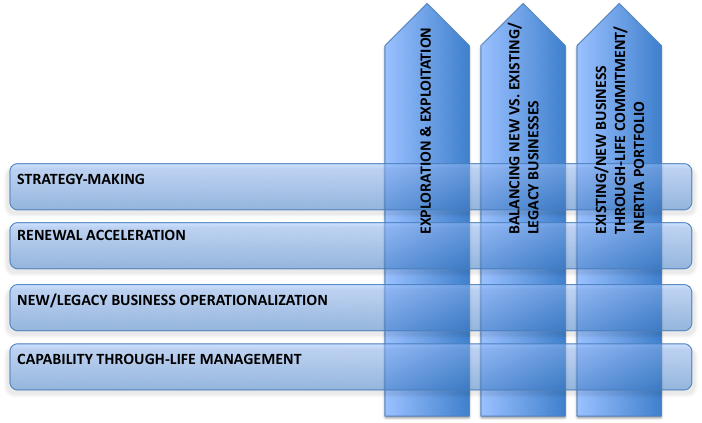 "Six by Six …by Six (+1)”transformation/renewalcoordination across…
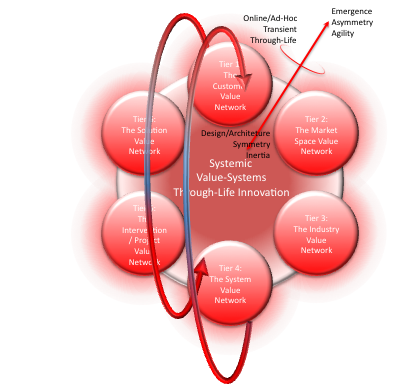 Extended Enterprise Speed, Agility & Resiliency
Through-Life Value-Creation-Systems Innovation
Extended-Enterprise  Operational Service 
Levels
Systems-Enterprise Business 
Alignment
Sustainable Cost
Effectiveness & Commitment
Platforms, Capabilities &
Operations
2
Extended Enterprise Speed, Agility & Resiliency
2
Through-Life Value-Creation-Systems Innovation
Through-Life Value-Creation-Systems Innovation
2
Extended-Enterprise  Operational Service 
Levels
2
Systems-Enterprise Business 
Alignment
2
Sustainable Cost
Effectiveness & Commitment
2
Platforms, Capabilities &
Operations
2
denotes ”second-order” change acceleration
10/22/12
Copyright © 2007-2010 AlphaFields. All Rights Reserved.
23
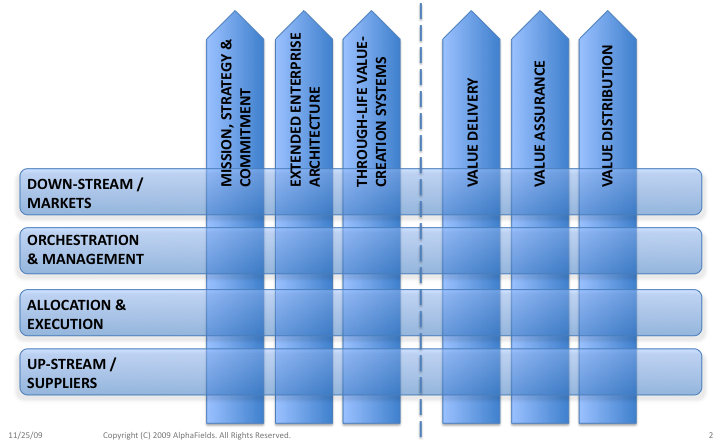 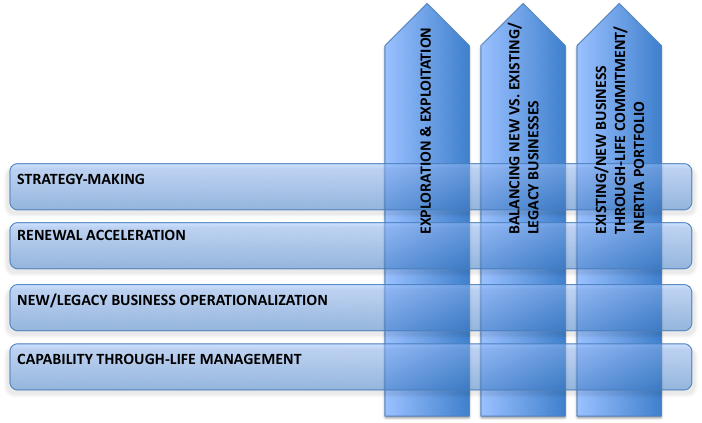 "Six by Six …by Six (+1)”transformation/renewalcoordination across…
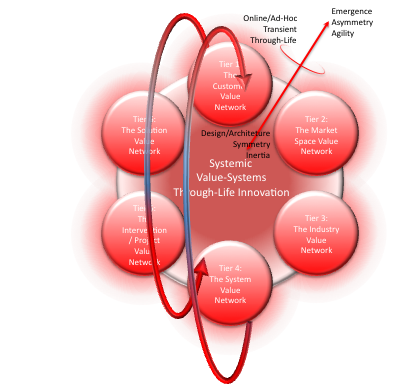 Extended Enterprise Speed, Agility & Resiliency
Through-Life Value-Creation-Systems Innovation
Extended-Enterprise  Operational Service 
Levels
Systems-Enterprise Business 
Alignment
Sustainable Cost
Effectiveness & Commitment
Platforms, Capabilities &
Operations
2
Extended Enterprise Speed, Agility & Resiliency
2
Through-Life Value-Creation-Systems Innovation
Extended-Enterprise  Operational Service 
Levels
2
Extended-Enterprise  Operational Service 
Levels
2
Systems-Enterprise Business 
Alignment
2
Sustainable Cost
Effectiveness & Commitment
2
Platforms, Capabilities &
Operations
2
denotes ”second-order” change acceleration
10/22/12
Copyright © 2007-2010 AlphaFields. All Rights Reserved.
24
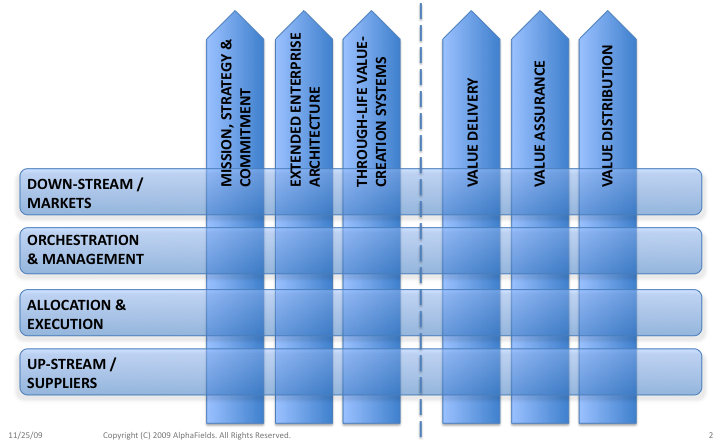 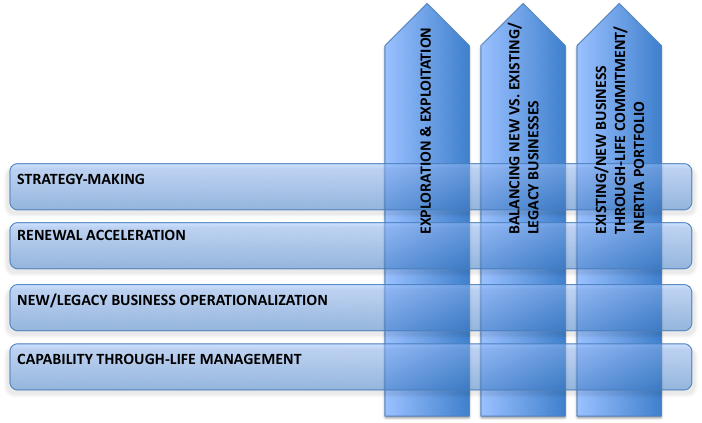 "Six by Six …by Six (+1)”transformation/renewalcoordination across…
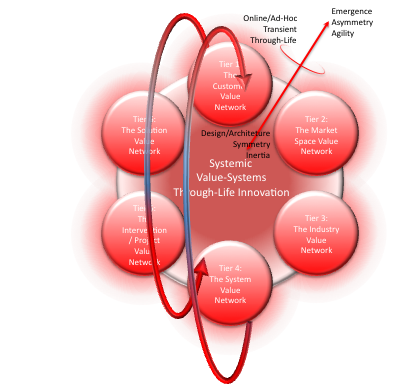 Extended Enterprise Speed, Agility & Resiliency
Through-Life Value-Creation-Systems Innovation
Extended-Enterprise  Operational Service 
Levels
Systems-Enterprise Business 
Alignment
Sustainable Cost
Effectiveness & Commitment
Platforms, Capabilities &
Operations
2
Extended Enterprise Speed, Agility & Resiliency
2
Through-Life Value-Creation-Systems Innovation
Systems-Enterprise Business 
Alignment
2
Extended-Enterprise  Operational Service 
Levels
2
Systems-Enterprise Business 
Alignment
2
Sustainable Cost
Effectiveness & Commitment
2
Platforms, Capabilities &
Operations
2
denotes ”second-order” change acceleration
10/22/12
Copyright © 2007-2010 AlphaFields. All Rights Reserved.
25
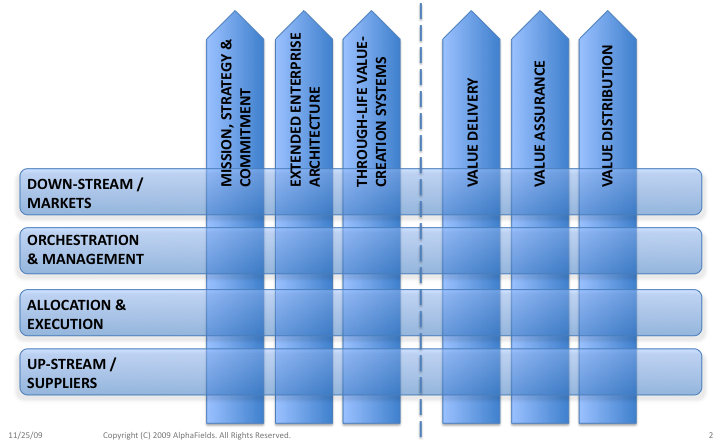 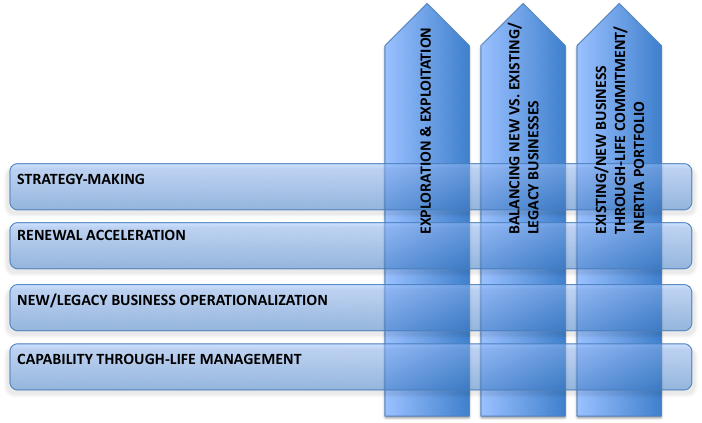 "Six by Six …by Six (+1)”transformation/renewalcoordination across…
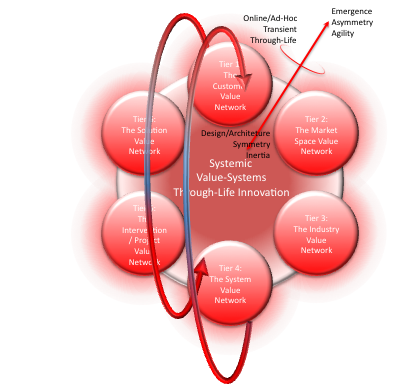 Extended Enterprise Speed, Agility & Resiliency
Through-Life Value-Creation-Systems Innovation
Extended-Enterprise  Operational Service 
Levels
Systems-Enterprise Business 
Alignment
Sustainable Cost
Effectiveness & Commitment
Platforms, Capabilities &
Operations
2
Extended Enterprise Speed, Agility & Resiliency
2
Through-Life Value-Creation-Systems Innovation
Sustainable Cost
Effectiveness & Commitment
2
Extended-Enterprise  Operational Service 
Levels
2
Systems-Enterprise Business 
Alignment
2
Sustainable Cost
Effectiveness & Commitment
2
Platforms, Capabilities &
Operations
2
denotes ”second-order” change acceleration
10/22/12
Copyright © 2007-2010 AlphaFields. All Rights Reserved.
26
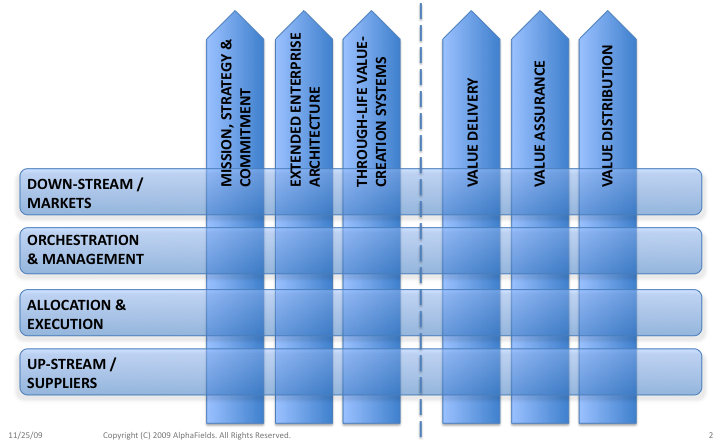 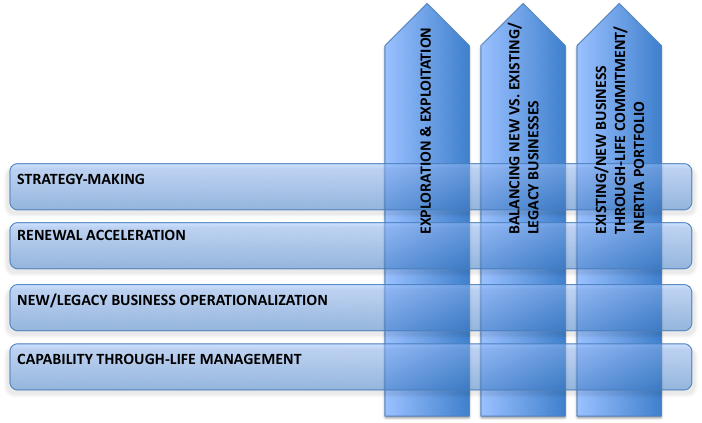 "Six by Six …by Six (+1)”transformation/renewalcoordination across…
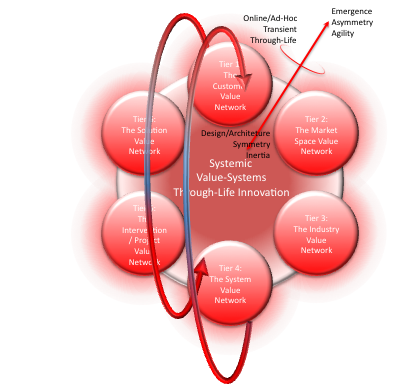 Extended Enterprise Speed, Agility & Resiliency
Through-Life Value-Creation-Systems Innovation
Extended-Enterprise  Operational Service 
Levels
Systems-Enterprise Business 
Alignment
Sustainable Cost
Effectiveness & Commitment
Platforms, Capabilities &
Operations
2
Extended Enterprise Speed, Agility & Resiliency
2
Through-Life Value-Creation-Systems Innovation
Platforms, Capabilities 
&
Operations
2
Extended-Enterprise  Operational Service 
Levels
2
Systems-Enterprise Business 
Alignment
2
Sustainable Cost
Effectiveness & Commitment
2
Platforms, Capabilities &
Operations
2
denotes ”second-order” change acceleration
10/22/12
Copyright © 2007-2010 AlphaFields. All Rights Reserved.
27
Transformation Matrix integrated to a full-spectrumparallel governance streams framework across multiple governance perspectives…
STRATEGIC
GOVERNANCE
STRATEGIC THROUGH-LIFE
GOVERNANCE PERSPECTIVE
Support & leverage…
+
2
REVIEW,
STEERING
BUSINESS
RESILIENCY
BUSINESS
VIABILITY &
CORE
RESOURCES
ORHESTRATION
3
7
RESILIENT 


GROWTH
1
Through-life “disciplines/systems/life-phases” conceptual framework
EXTENDED
ENTERPRISE
ORCHESTRATION
OPERATIONS/
EXECUTION
4
CAPABILITY
INTEGRATION
6
THROUGH-LIFE
EXECUTION PERSPECTIVE
THROUGH-LIFE
ORGANIZATION &
ORCHESTRATION
PERSPECTIVE
5
10/22/12
Copyright © 2007-2010 AlphaFields. All Rights Reserved.
28
Each governance area has CORE/ENABLERS/SUPPORT andHEADING/ORCHESTRATION/EXECUTION activities for full-spectrumproject & business governance
STRATEGIC
GOVERNANCE
REVIEW,
STEERING
BUSINESS
RESILIENCY
FINANCE
SUPPORT
FINANCE
ENABLERS
BUSINESS
VIABILITY
CORE
RESILIENT 


GROWTH
EXTENDED
ENTERPRISE
ORCHESTRATION
HEADING
CAPABILITY
INTEGRATION
ORCHESTRATION
EXECUTION
10/22/12
Copyright © 2007-2010 AlphaFields. All Rights Reserved.
29
Approach Benefits
Approach
Holistic Enterprise Transformation Coordination Approach
Sustainable Impacts Oriented
Practice & Results Oriented
Strong Academic Support For Abstraction, Analysis & Synthesis
Builds On Non-Competitive Cross-Industry Collaboration Process
Collaborative, Leveraging & Benchmarking
Strong Review & Steering

Vehicle
Aggressive, Phased & Pre-Programmed SPRINGBOARD Process
Continuous, Pervasive Enterprise-Wide Coordination Processes and Mechanisms
Strong Emphasis On Building On Process Emergence

Benefits
Strong Analysis Of Key Challenges
Identification Of Key Systemic Issues To Address
Robust Enterprise-Wide Strategy-Making & Decision-Making Management Architecture
Well-Integrated Co-Exploration, Co-Implementation and Delivery of Systemic Through-Life Transformation & Renewal
Enterprise-Wide Collaborative Creation and Implementation of Sustainable Solutions
Effective Transfer of World-Class Insights & Capabilities For Increased Performance & Renewal Capability
10/22/12
Copyright © 2007-2010 AlphaFields. All Rights Reserved.
30
#AWS20100302001AlphaFields 6x6x6 Transformation Coordination Matrix
A Systematic Transformation & Renewal Coordination Approach
 for Extended-Enterprise Transformation Acceleration

https://www.alphafields.com
10/22/12
Copyright © 2007-2010 AlphaFields. All Rights Reserved.
31
For further information, contact
Eero Hollming
+358 40 865 9350
ehollming@gmail.com
10/22/12
Copyright © 2007-2010 AlphaFields. All Rights Reserved.
32